Een toekomst voor woonwijk “Reeve” in IJsseldelta-Zuid?
Prof. dr. Erwin van der Krabben


Radboud Universiteit Nijmegen /
University of Ulster

Kampen, 19 april 2013
Ontwikkelingen woningmarkt
1. De woningbouwmarkt: ontwikkeling aantal huishoudens
Bron: CBS (2013) ‘Wonen in ongewone tijden’
Huishoudens naar leeftijd en samenstelling
Reëel besteedbaar inkomen naar type huishouden
Woonoppervlakte woning in m2 naar woningtype en bouwjaar
Mutaties woningvoorraad
Aantal nieuwbouwwoningen en woonoppervlakte nieuwbouw in m2
Prijsindex 2012 ten opzichte van 2009
Verhuisgeneigden naar gewenste verhuistermijn 2009-2012
Verhuisgeneigdheid en gerealiseerde verhuizing
Een paar conclusies …..
Verwachting stijging huishoudens (tot 2025):
Minimaal 45.000 per jaar (?)
Grote regionale verschillen
Gemiddelde omvang huishoudens (?)

Vraag naar nieuwbouw grotendeels lokale vraag

(Boven)regionale vraag is (zeer) beperkt

Verkoop huurwoningen beïnvloedt koopwoningenmarkt

Bouwen voor de vraag
2. Grondbeleid, grondmarkt en grondprijzen
Uniek verdienmodel Nederlandse gemeenten
Argumenten vóór actief gemeentelijk grondbeleid:

Regierol

Effectief kostenverhaal

‘Tekortkomingen’ in voormalige WRO

‘Cash cow’: ontwikkelwinst blijft bij gemeente

‘Public goods’ argument

Expertise gemeentelijke grondbedrijven

Ondersteund door projectontwikkelaars
Actief gemeentelijk grondbeleid: benutten waardesprong
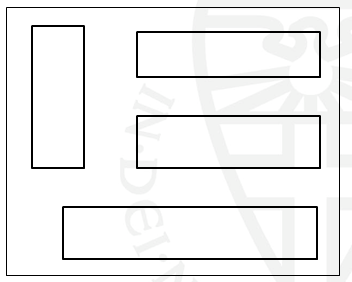 €
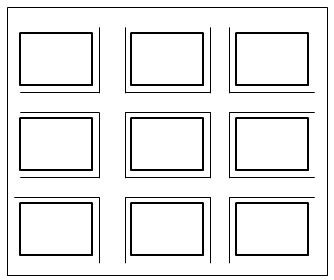 Waardesprong
Waarde grond in huidige gebruik
Waarde grond in nieuwe gebruik
Problemen van gemeenten op de grondmarkt
Verwervingskosten; tijdbeslag verwerving

Versnipperd eigendom

Gebrekkige transparantie

Geen mogelijkheden tot baatafroming: eigenaren bestaand vastgoed profiteren

Risico’s: kosten gaan voor de baat uit

Ontwikkelwinst onzeker

Kostenverhaal gelimiteerd door opbrengsten
Nieuwe instrumenten voor gebiedsontwikkeling
Loslaten van strategie ‘integrale gebiedsontwikkeling’
‘Spontane stad’
Organische gebiedsontwikkeling

Voor die situaties dat integrale gebiedsontwikkeling noodzakelijk is:
Actief gemeentelijk grondbeleid
Stedelijke herverkaveling
Hoe ontstaan verliezen van gemeenten op grondmarkt? (1)
Niet in exploitatie genomen gronden

Gemeente verwerft (landbouw)grond op (toekomstige) bouwlocatie
Gemeente betaalt prijs ver boven agrarische waarde (bijv. € 50 i.p.v. € 5 per m2)
Indien ‘reëel en stellig voornemen tot bebouwing’: gemeente boekt allerlei kosten op de grondexploitatie (infrastructuur, plankosten, …)
Stel: woningbouwlocatie wordt niet ontwikkeld
Gemeente moet afboeken naar agrarische waarde
Verlies: totaal verwervingen plus gemaakte kosten minus agrarische waarde grond
Hoe ontstaan verliezen van gemeenten op grondmarkt? (2)
Bouwgrond in exploitatie

Gemeente verwerft (landbouw)grond op (toekomstige) bouwlocatie
Gemeente betaalt prijs ver boven agrarische waarde (bijv. € 50 i.p.v. € 5 per m2)
Gemeente start een grondexploitatie en boekt allerlei kosten op de grondexploitatie (rentekosten, infrastructuur, plankosten, …)
Stel: woningbouwlocatie wordt wel ontwikkeld, maar:
Vertraagd
Lagere uitgifteprijzen
Gemeente moet voorziening treffen om toekomstige verliezen op te kunnen vangen, als gevolg van:
Oplopende rentekosten
Lagere opbrengsten uit verkoop grond
Marktinvloeden woningmarkt
Effect  daling woningprijs op grondprijs (residuele grondwaarde)










Conclusie: 

Een daling van de VON-prijs met 5% en een daling van de stichtingskosten met 3% levert een daling van de residuele grondwaarde met 10% op, in plaats van de ingecalculeerde stijging van 1 à 2% per jaar.......
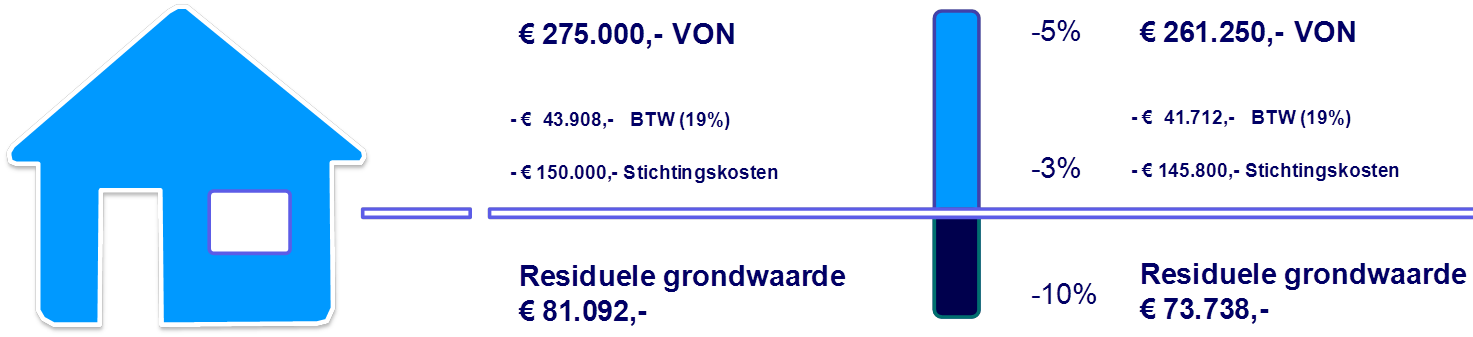 Schrappen van woningbouwplannen (Reeve, IJsseldelta Zuid)?
Zorgvuldige ruimtelijke ordening
Ruimtelijke kwaliteit bestaande stad
Zorgvuldige ontwikkeling ‘nieuwe stad’

Volkshuisvestelijke belangen
‘Voldoende’ woningen naar woningbouwcategorie
Ongewenste leegstand voorkomen
Kwaliteit bestaande voorraad

Financiële afwegingen
Boekhoudregels
Ontwikkelstrategie gericht op beperken van financiële verliezen
Risicobeheersing
Gewijzigde marktomstandigheden
Toekomstige vraag naar woningen onzeker: consequenties voor uitgifte tempo

Grote planvoorraden in Kampen: consequenties voor uitgifte tempo

Grote planvoorraden in regio: consequenties voor uitgifte tempo

Woningprijzen zijn fors gedaald: consequenties voor uitgifteprijzen
Rapport Bureau Middelkoop: daling huizenprijzen van 10% leidt tot daling nominale grondopbrengsten met €32 miljoen.

Risico / kans dat woningprijzen nog verder dalen: consequenties voor uitgifteprijzen

Geen sprake meer van marktschommelingen, maar van marktcorrectie

Grondexploitaties locaties Kampen: communicerende vaten
Huidige financiële uitgangspunten / situatie
Voorinvestering van € 63,5 miljoen (in 2021) beïnvloedt contante resultaat in negatieve zin

Plan gaat uit van opbrengstenstijging van 2% per jaar (woningbouw 1e 4 jaar op 0%)

Looptijd 22 jaar

Prognose: resultaat op contante waarde € -/- 2,8 miljoen
Wat kun je er aan doen? (1): Opzet / uitvoering plan aanpassen
Flexibiliteit inbouwen: bouwen voor de vraag

‘Langzame’ start

Minimaliseren van voorinvesteringen

Mogelijkheden openhouden voor uiteindelijk kleinere woningaantallen

Consequenties voor exploitatieresultaat:
Verbetering door terugbrengen voorinvesteringen
Verslechtering door (mogelijk) lagere opbrengsten uit uitgifte
Wat kun je er aan doen? (2): Uitgiftetempo versnellen
Uitgifteprijzen sterk verlagen

Bouwers / ontwikkelaars zullen sneller grond afnemen voor woningbouw

Consequenties voor exploitatieresultaat:
Verslechtering door lagere uitgifteprijzen
Verbetering door versnelde uitgifte (werkt sterk door in contante waarde)

Andere consequenties:
Drukt prijzen op bestaande koopwoningenmarkt
Drukt uitgiftetempo in andere grondexploitaties

Risico’s en effect zijn moeilijk in te schatten
Wat kun je er aan doen? (3): Niet ontwikkelen
Stoppen met de plannen

Consequenties voor exploitatieresultaat: financieel exit-risico
Verwervingskosten grond afboeken
Reeds gemaakte kosten (rente, voorinvesteringen) afboeken

Andere consequenties:
Mogelijk verbetering resultaat overige grondexploitaties
Wat kun je er aan doen? (4): huidige opzet handhaven
Doorgaan met voorinvesteringen

Starten met uitgifte bouwgrond

Jaarlijks prognose exploitatieresultaat bijstellen

Extra risicoreservering

Consequenties exploitatieresultaat
Risico’s zijn moeilijk in te schatten
Bijsturing in planvorming is moeilijk (?)

Overige consequenties
Effect op overige exploitaties ongewis